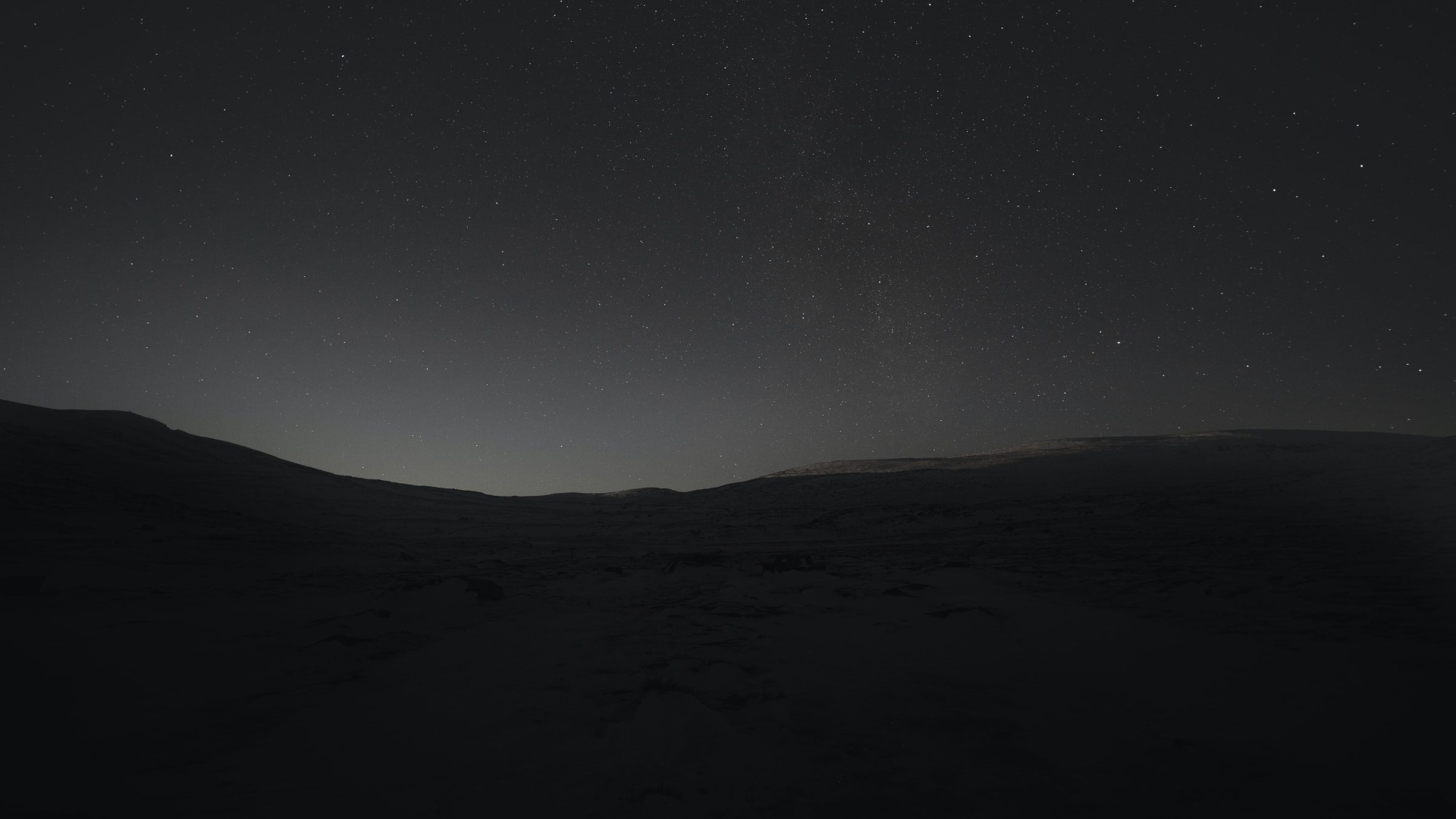 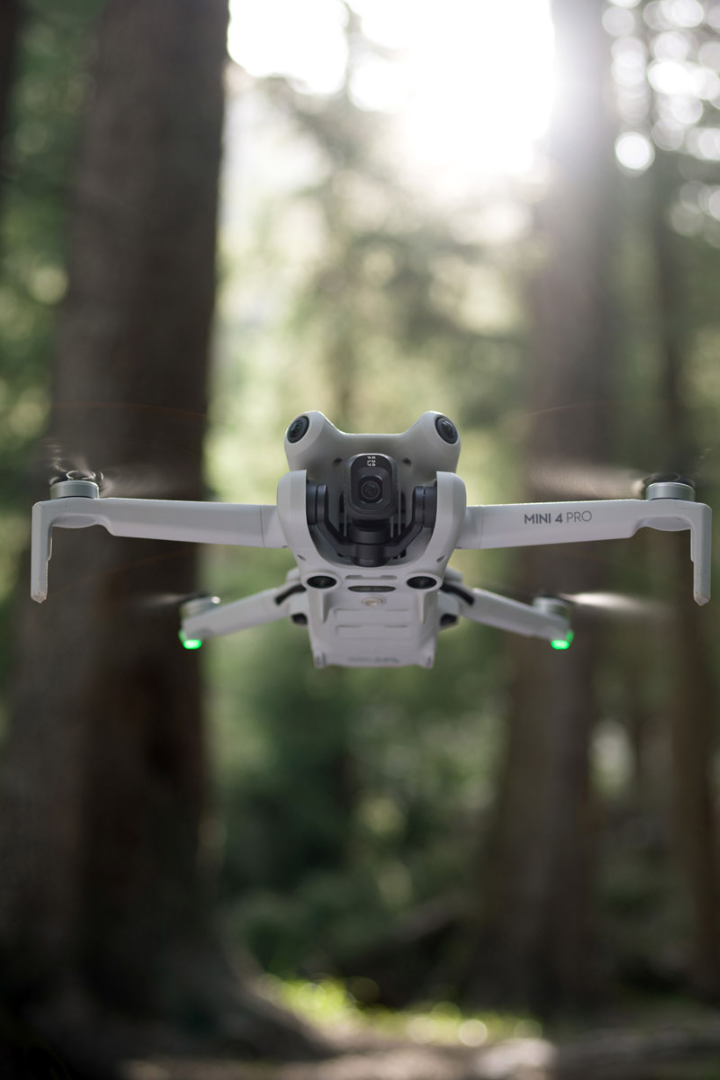 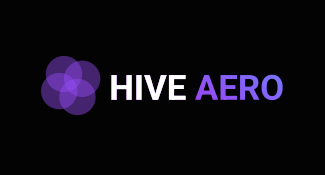 Использование дронов в диагностике качества и состава воздуха
Диагностика воздуха - важная часть мониторинга качества окружающей среды. Дроны могут значительно облегчить этот процесс, собирая информацию из труднодоступных мест.
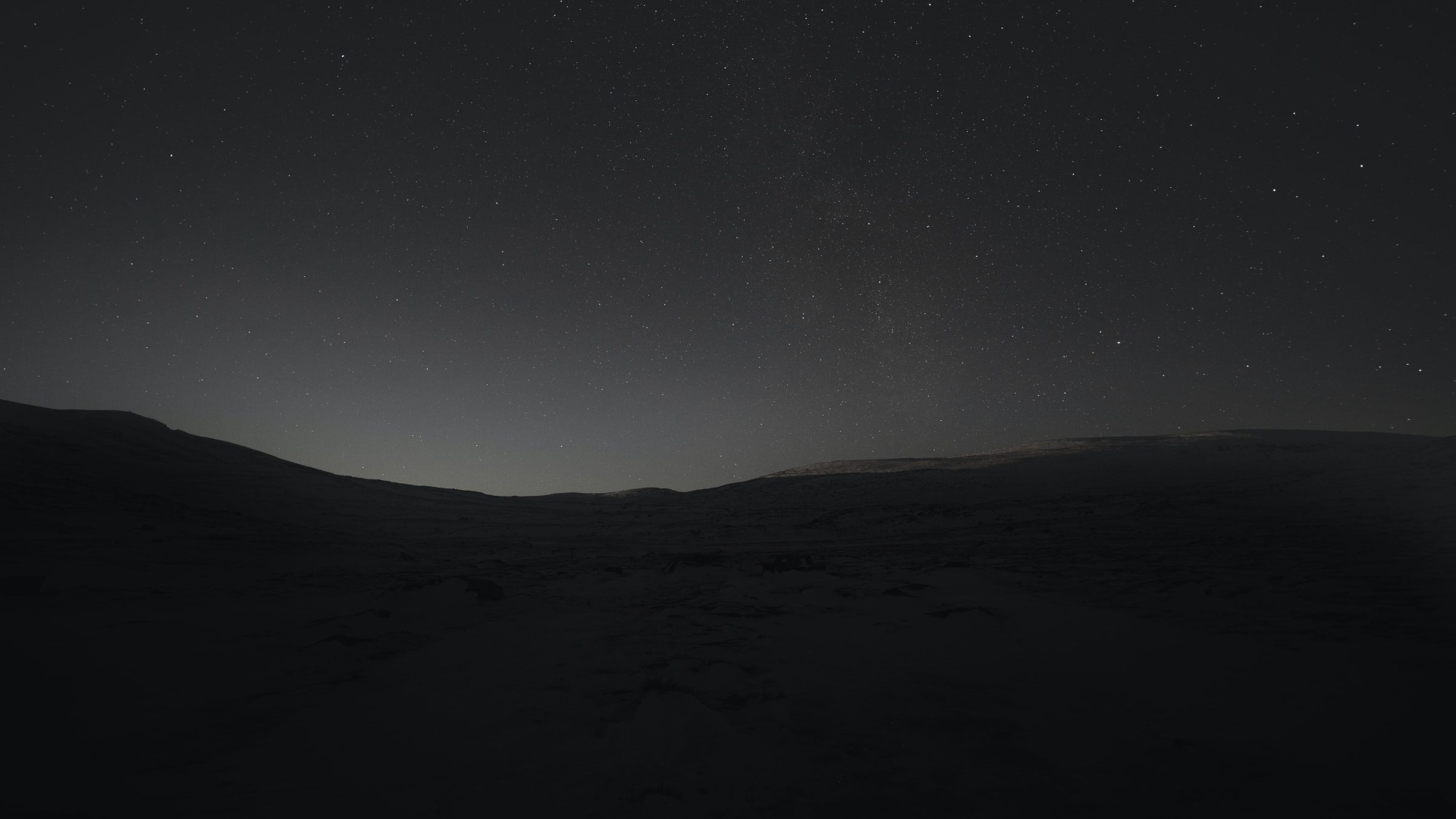 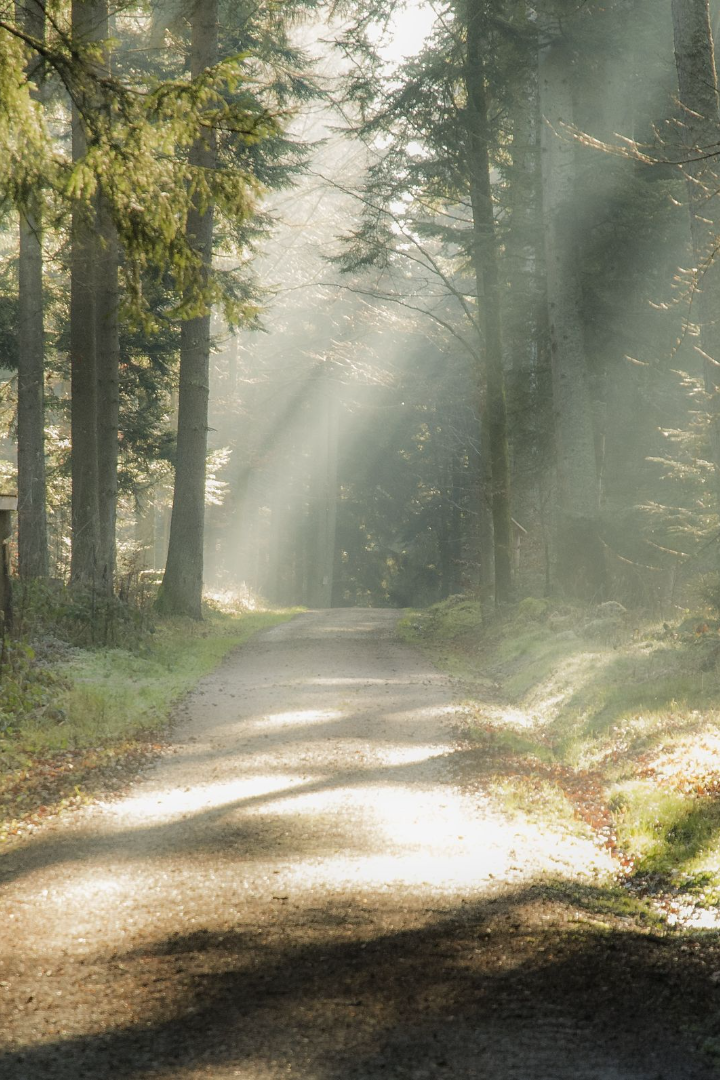 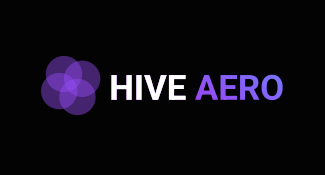 Что такое проба воздуха?
1
2
Определение
Цели
Проба воздуха - это сбор воздушного образца для дальнейшего анализа его химического состава.
Пробы воздуха собираются для мониторинга качества воздуха и выявления загрязнителей.
3
Методы
Пробы воздуха могут быть собраны вручную, с помощью поточного анализатора, дронов и т.д.
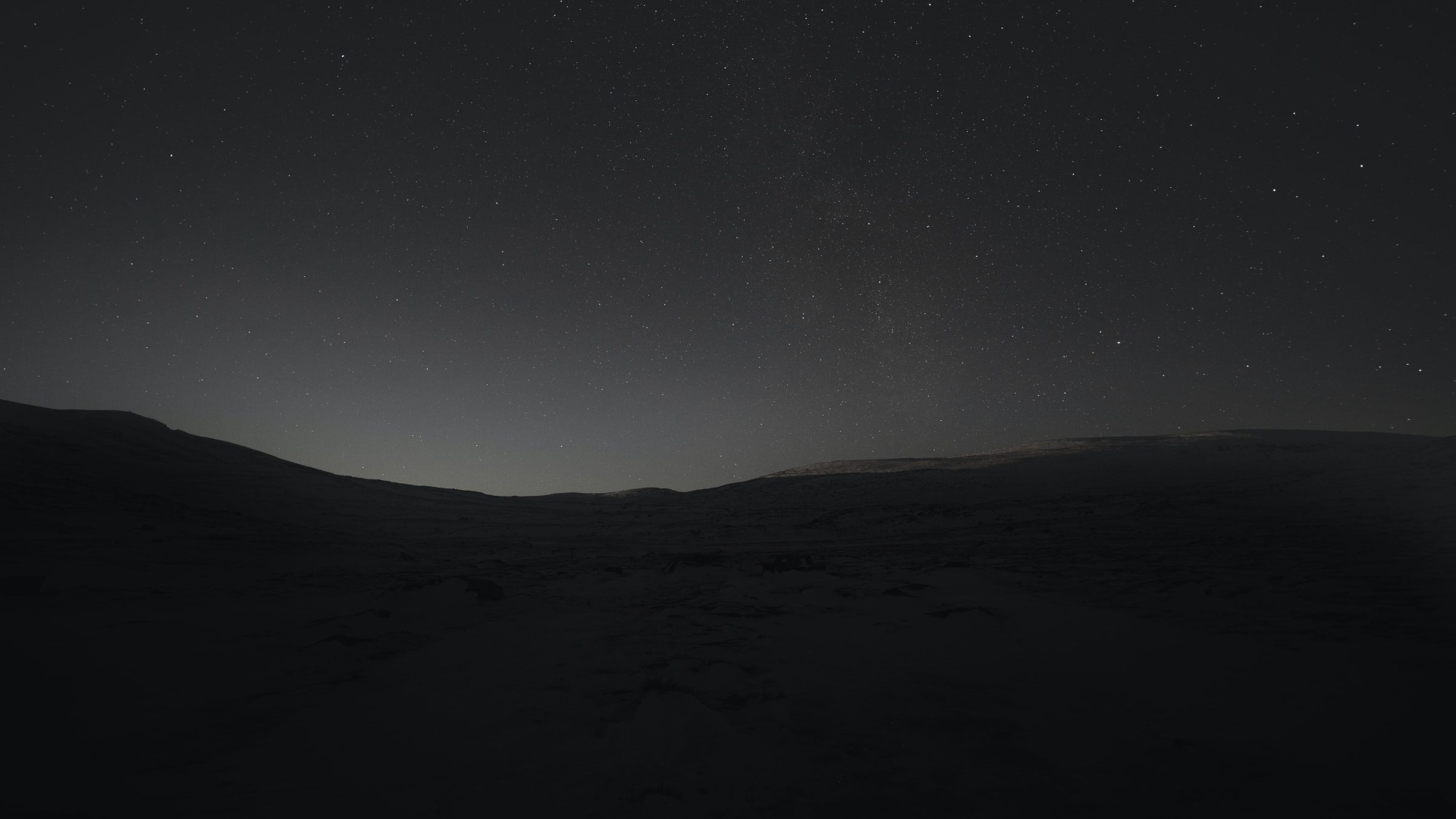 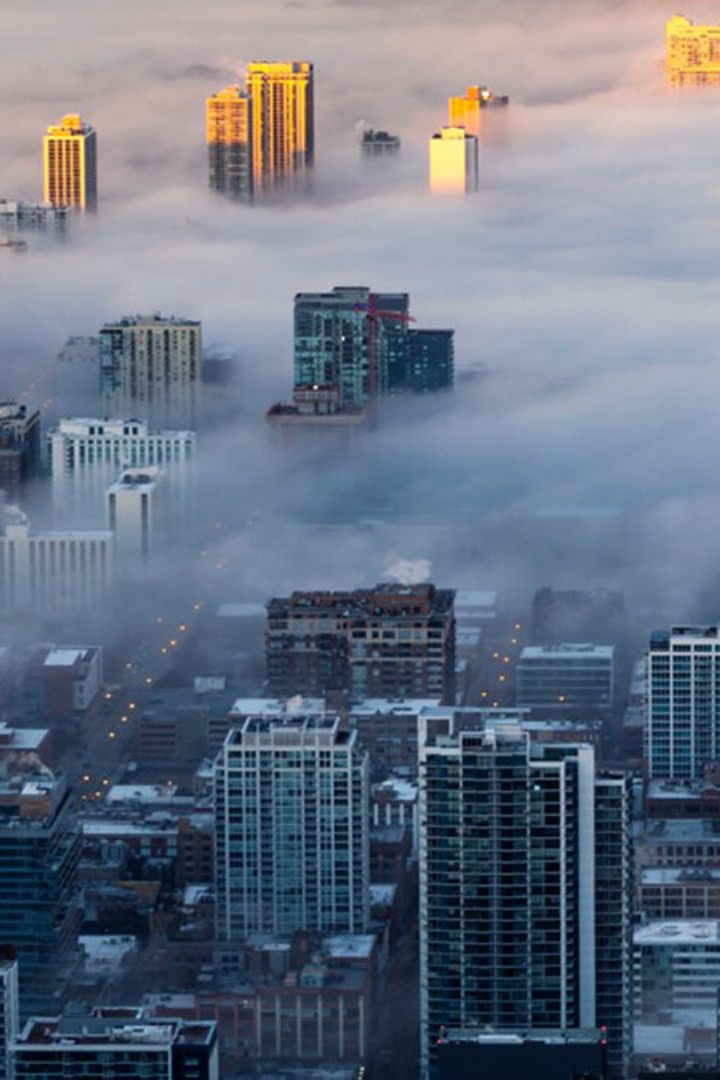 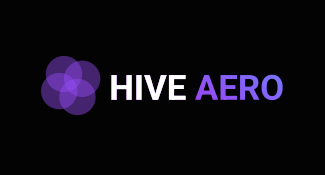 Типы загрязнений
1
2
Транспортные выбросы
Промышленные выбросы
Выхлопные газы и пыль от автотранспорта являются основными источниками загрязнения воздуха в городах.
Заводы и фабрики выбрасывают вредные вещества в атмосферу, внося вклад в загрязнение воздуха.
3
Дым от сжигания
Сжигание мусора и дров может создавать высокую концентрацию вредных веществ в воздухе.
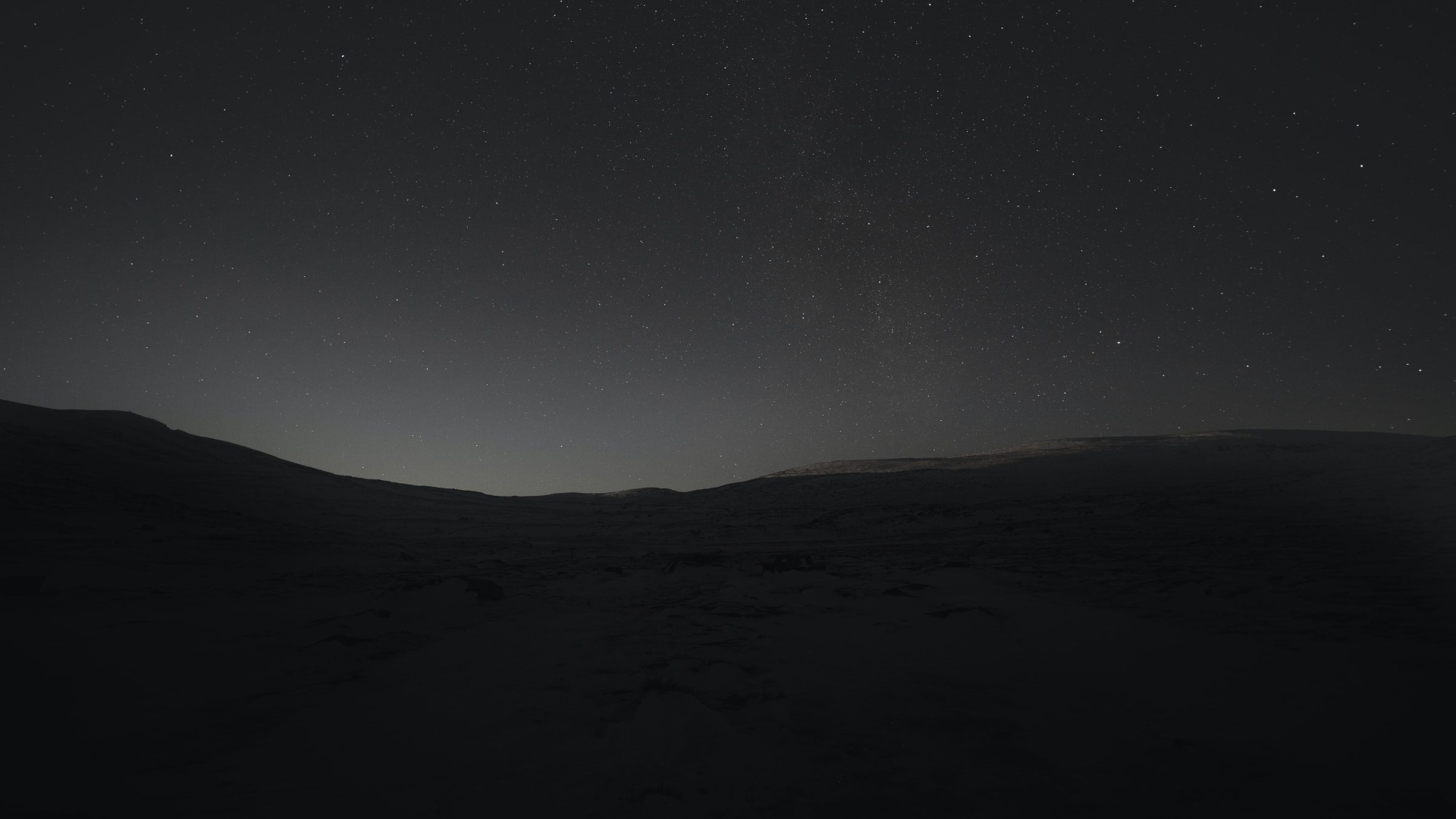 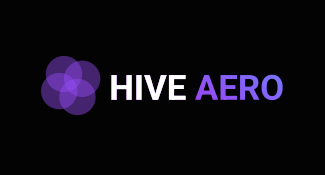 Обзор современных методов сбора пробы воздуха
Метод
Описание
Ручной сбор пробы воздуха
Собирается по мере необходимости. Образцы собираются в специальные контейнеры, после чего отправляются на анализ.
Использование поточного анализатора
Анализатор находится в постоянном режиме сбора проб воздуха. Очень дорого и требует специализированного обучения.
Использование дронов
Отправляет дрон в зону с интересующей информацией, которая затем собирается и возвращается обратно.
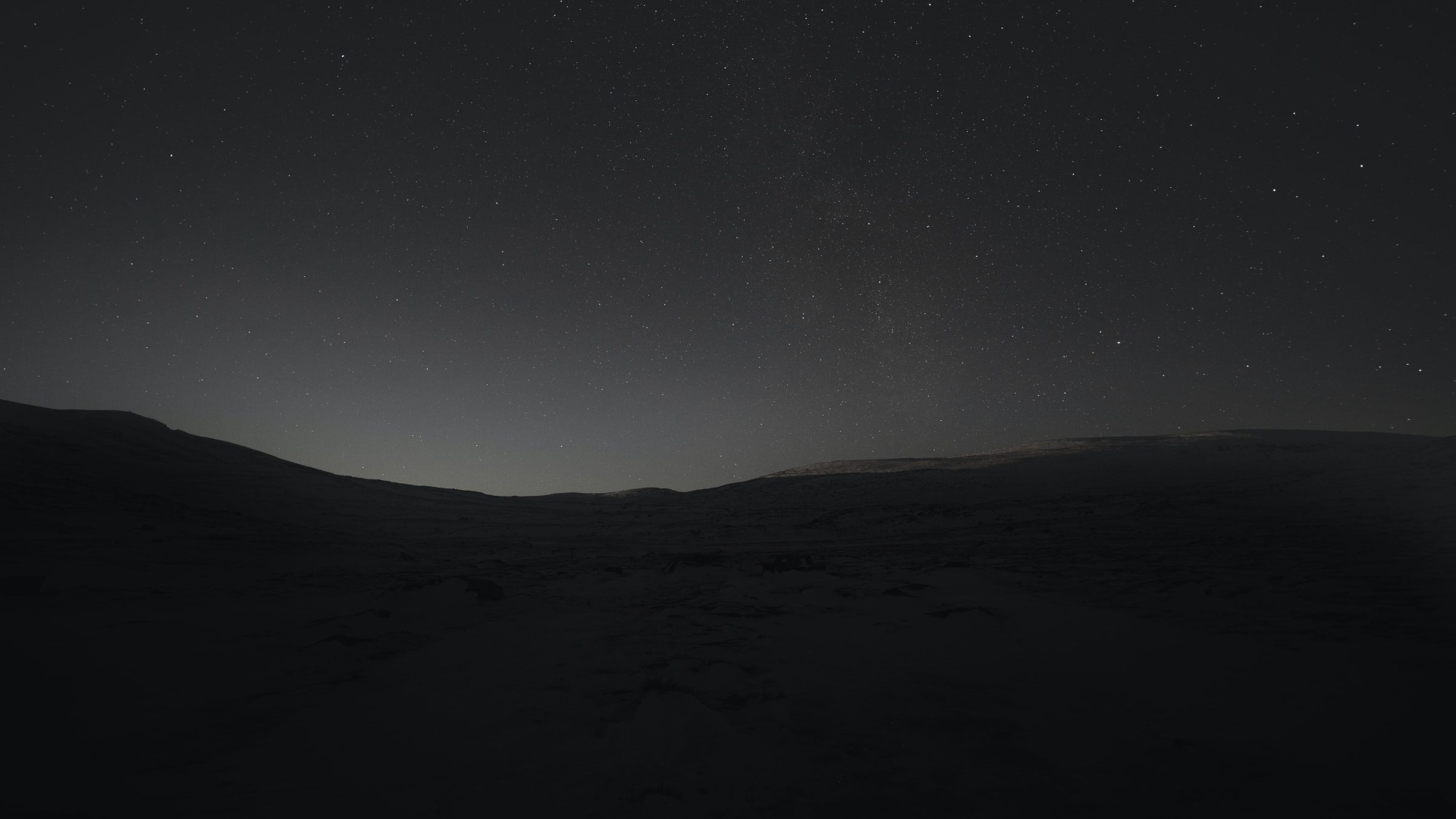 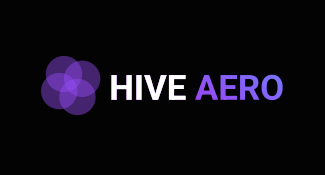 Традиционные методы контроля и недостатки
Традиционные методы контроля качества воздуха включают использование пробоотборников и анализ на основе образцов. Несмотря на свою эффективность, эти методы имеют свои недостатки.
Не всегда возможно проводить исследования в реальном времени;
Ограниченный доступ к некоторым местам;
Огромные объемы данных усложняют анализы и оказывают влияние на точность результатов.
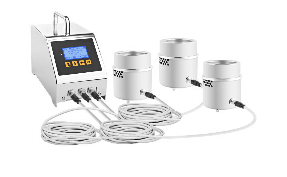 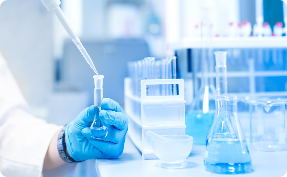 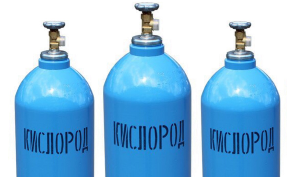 Пробоотборник
Лабораторный анализ
Банки калибровочного газа
Принимает пробу воздуха через устройство для захвата с помощью фильтра или поглощающего материала.
Образец анализируется в специальной лаборатории и определяются химические параметры.
Используются для калибровки приборов, устанавливая точные значения концентрации составляющих в атмосферном воздухе.
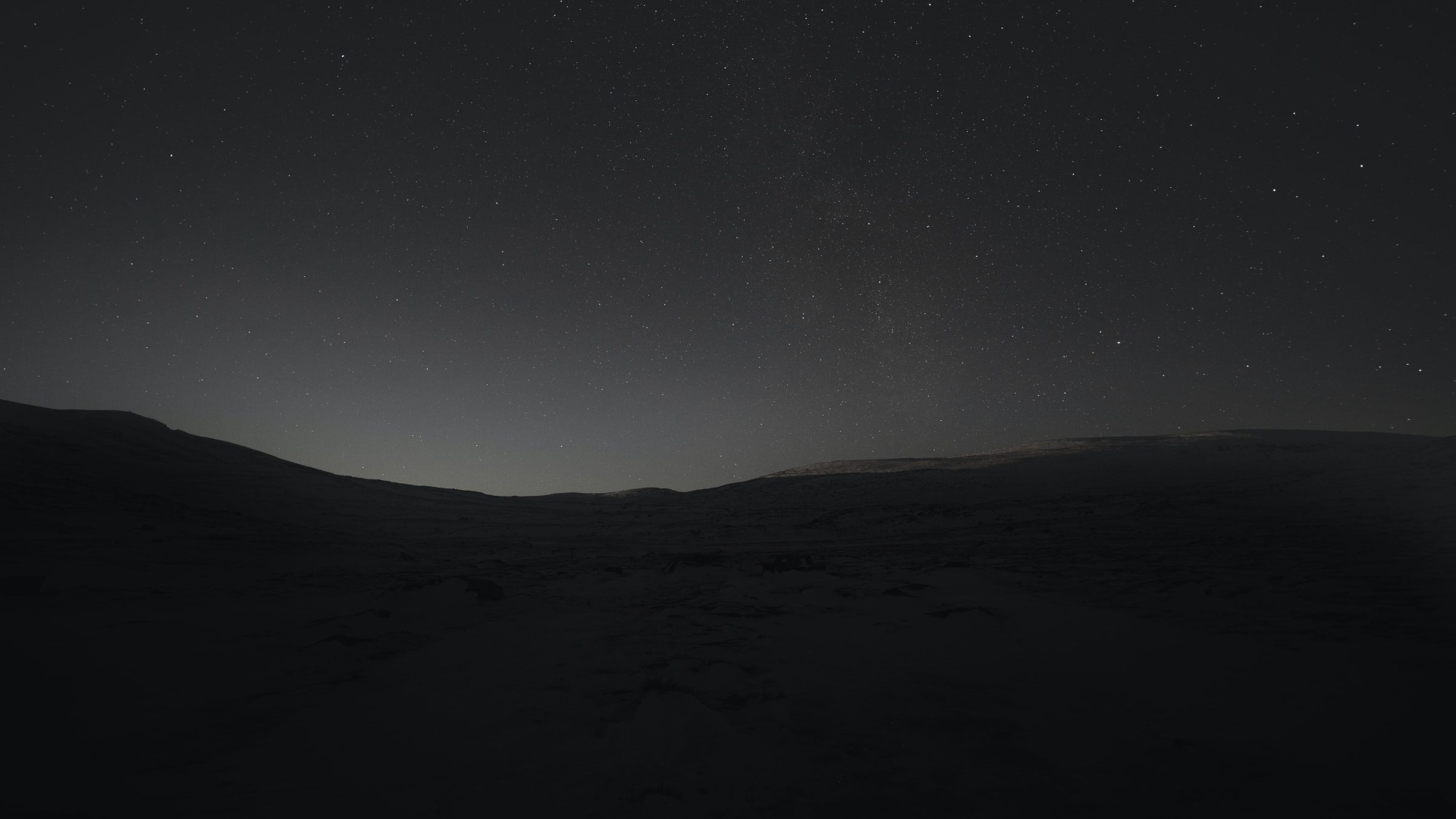 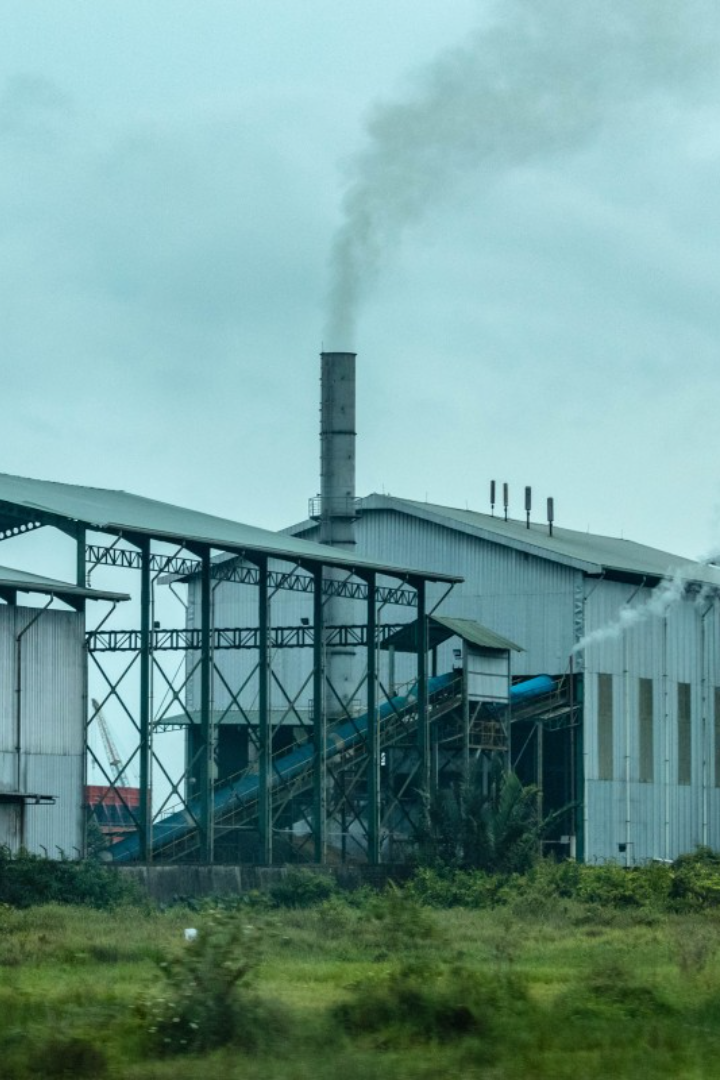 Проблемы при сборе пробы воздуха
1
2
Сложности в доступе
Неправильное использование оборудования
Многие места труднодоступны или опасны для сбора пробы воздуха.
Неправильное использование оборудования может привести к выдаче неточных результатов.
3
Человеческий фактор
Неучтенные человеческие факторы могут также повлиять на точность полученных результатов.
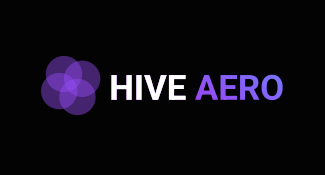 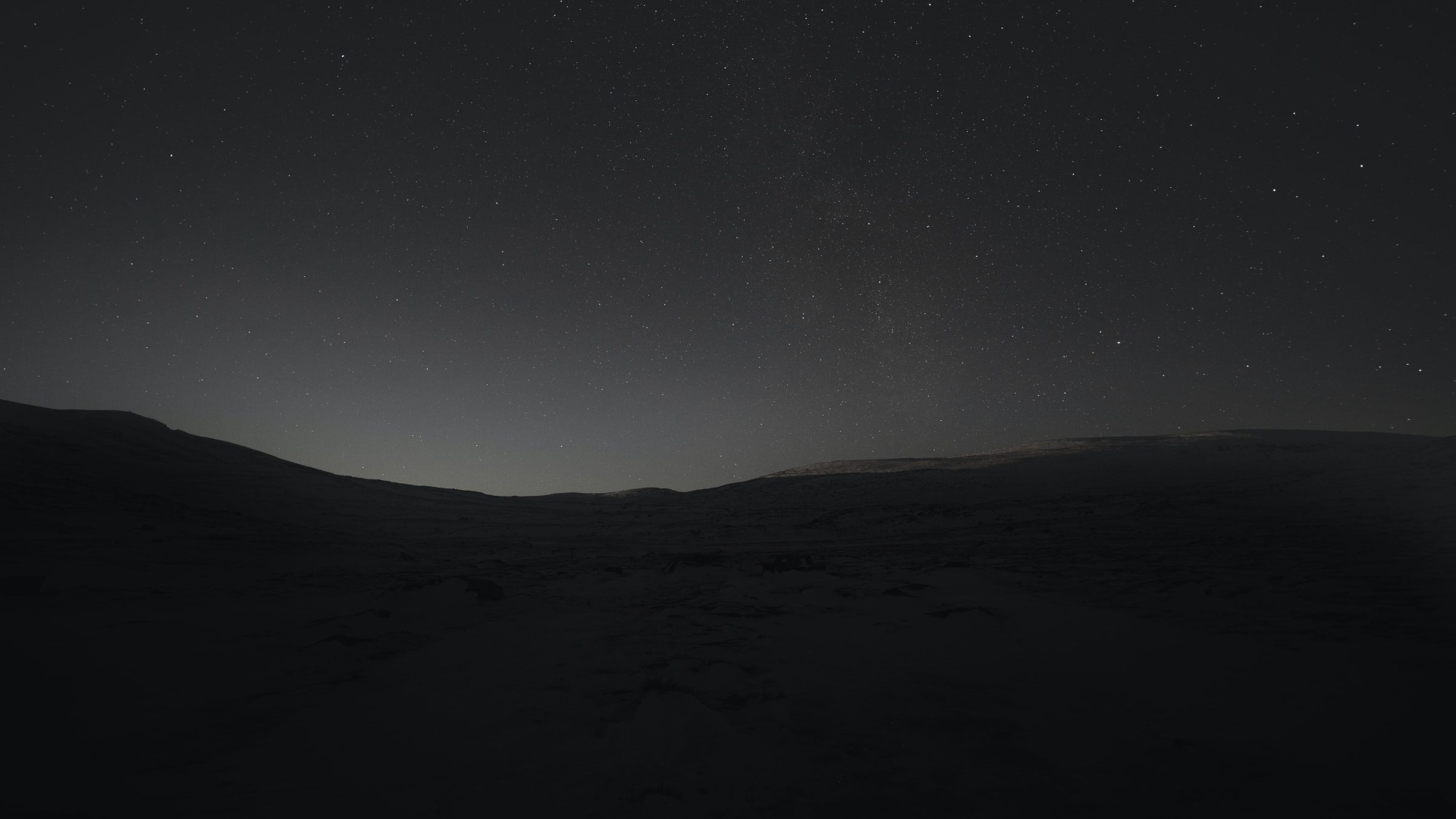 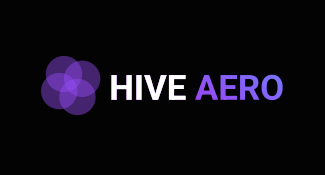 Методы диагностики
Мониторинг
Анализ проб
Моделирование
Использование специальных приборов для измерения уровня загрязнения воздуха на различных участках.
Исследование проб воздуха, собранных с помощью специальных приборов, для определения состава и уровня вредных веществ.
Использование компьютерных моделей для прогнозирования качества воздуха на основе данных о выбросах и метеорологических условиях.
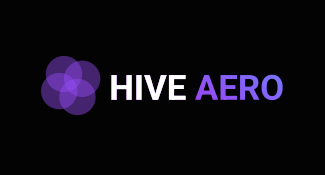 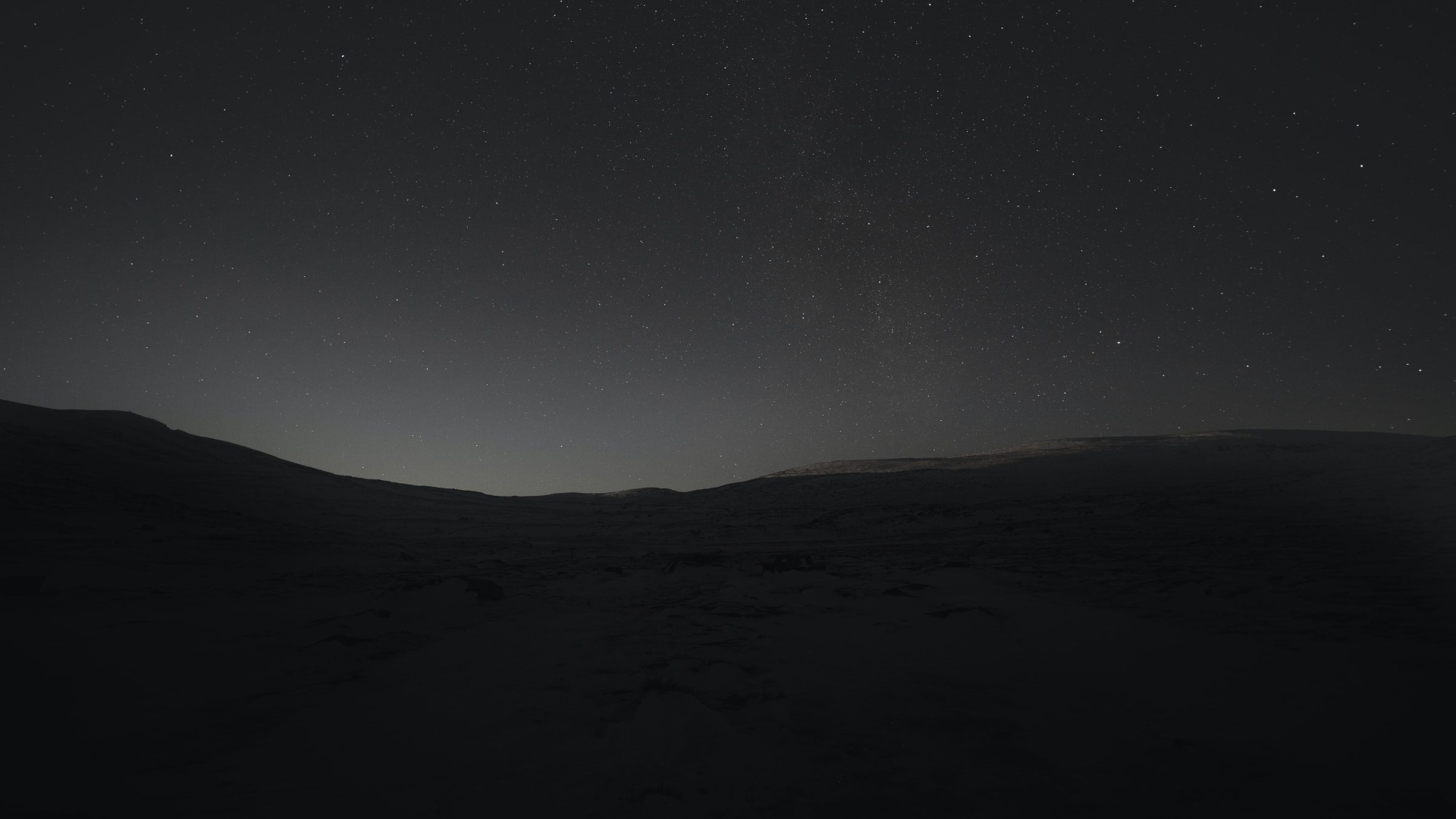 Дроны как средство сбора пробы воздуха
Дроны позволяют собирать пробы воздуха в труднодоступных местах, например, внутри горных каньонов, над начистотой водоемов, в районах с крупными взрывами и пожарами.
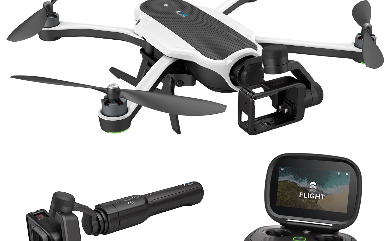 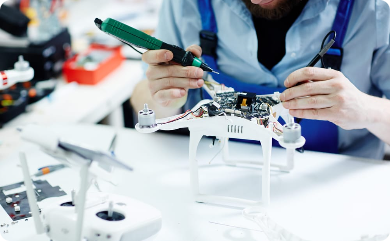 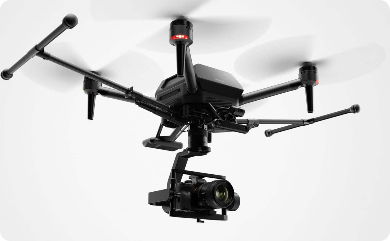 Оборудование
Процесс
Преимущества
Для сбора проб используются дроны, оснащенные специальными контейнерами с датчиками.
Дрон запускается в нужной зоне, набирает пробу воздуха, затем возвращается на базу для анализа.
Дроны позволяют автоматизировать процесс сбора проб и получить данные на месте без задержек.
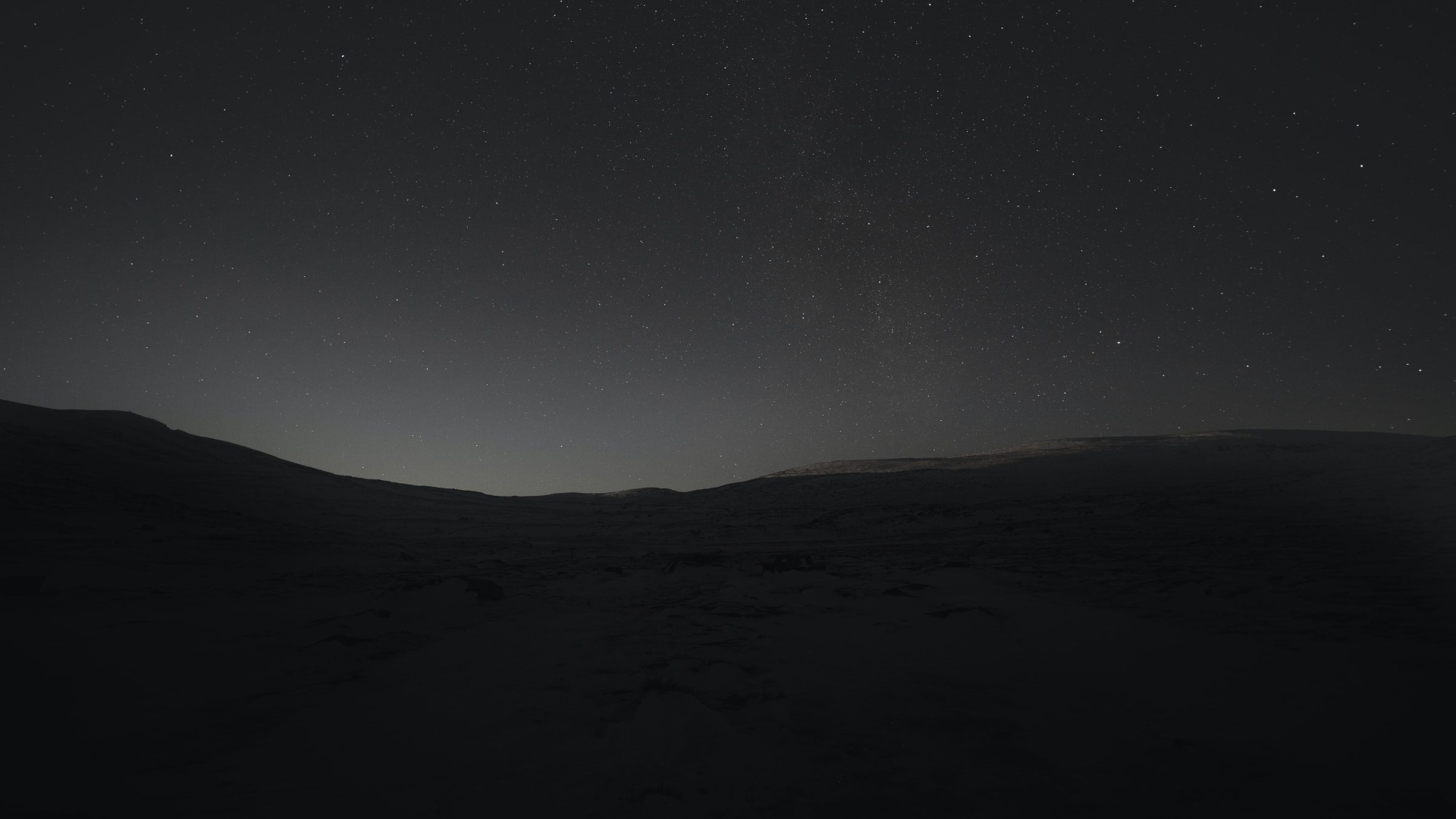 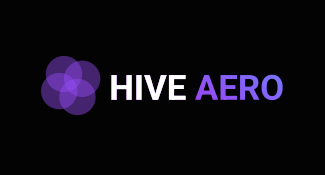 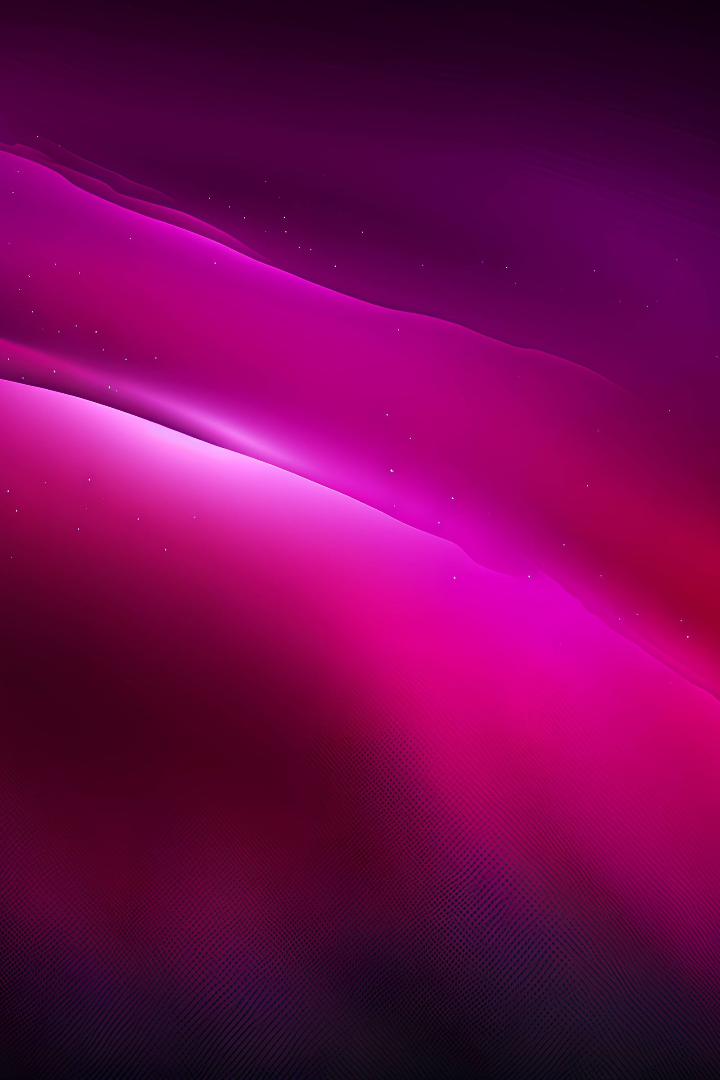 Оборудование для дрона
1. Пробоотборники: Дрон может быть оснащен специальными устройствами для отбора проб воздуха. Эти устройства могут быть представлены в виде контейнеров или фильтров, которые собирают и сохраняют воздушные частицы или газы для последующего анализа.
2. Датчики качества воздуха: Дрон может быть оснащен датчиками, которые непосредственно измеряют уровень загрязнения воздуха. Эти датчики могут измерять такие параметры, как концентрация различных вредных веществ, уровень шума или радиации.
3. Системы хранения и транспортировки: Для сохранения и безопасной транспортировки проб воздуха, дрон может быть оснащен специальными контейнерами или системами хранения. Это позволяет сохранить целостность проб и предотвратить их повреждение или потерю во время полета.
4. Системы навигации и управления: Для эффективного сбора проб воздуха, дрон должен быть оснащен системами навигации и управления. Это позволяет ему точно определить местоположение и маршрут полета, а также контролировать процесс сбора проб.
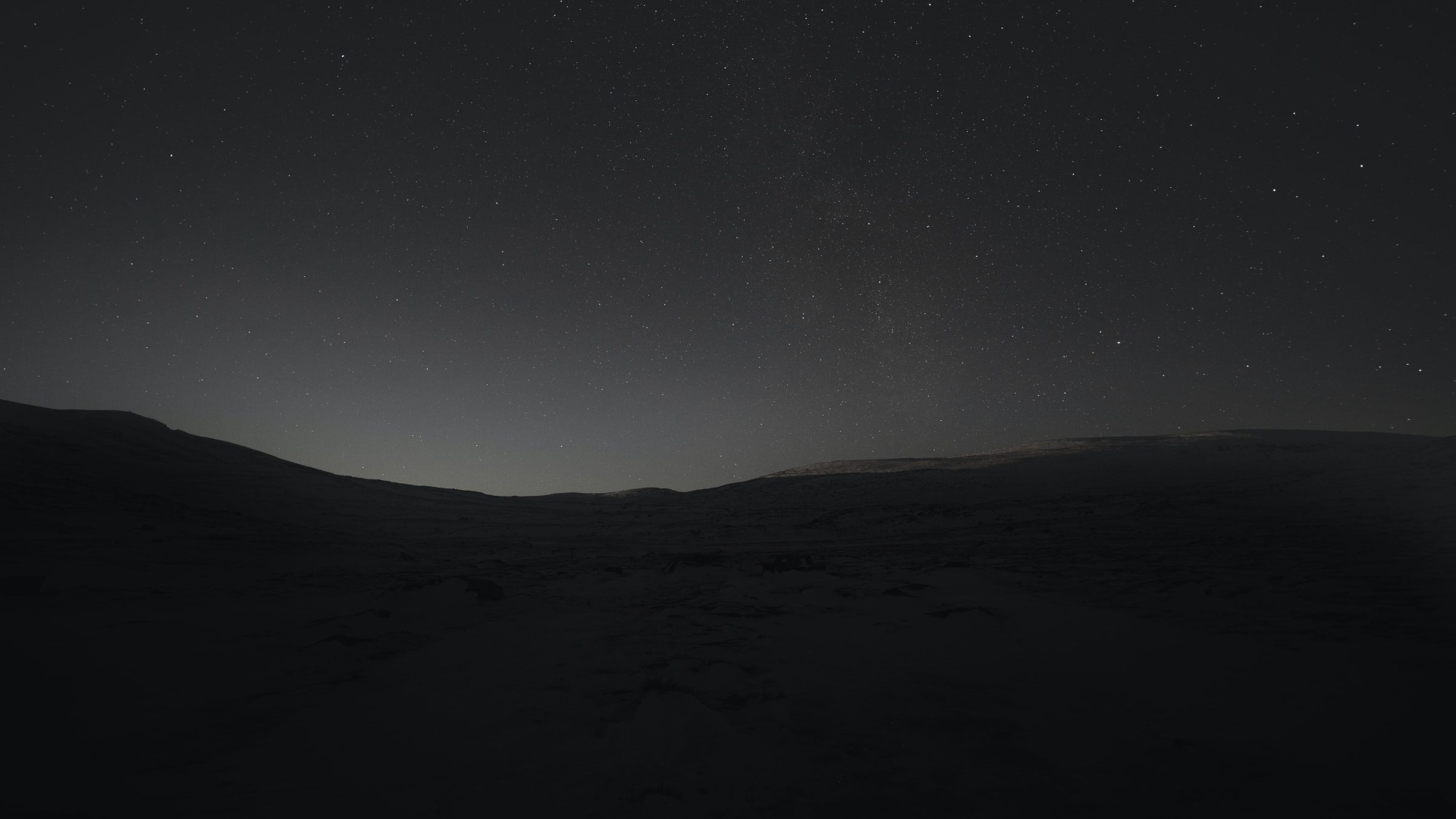 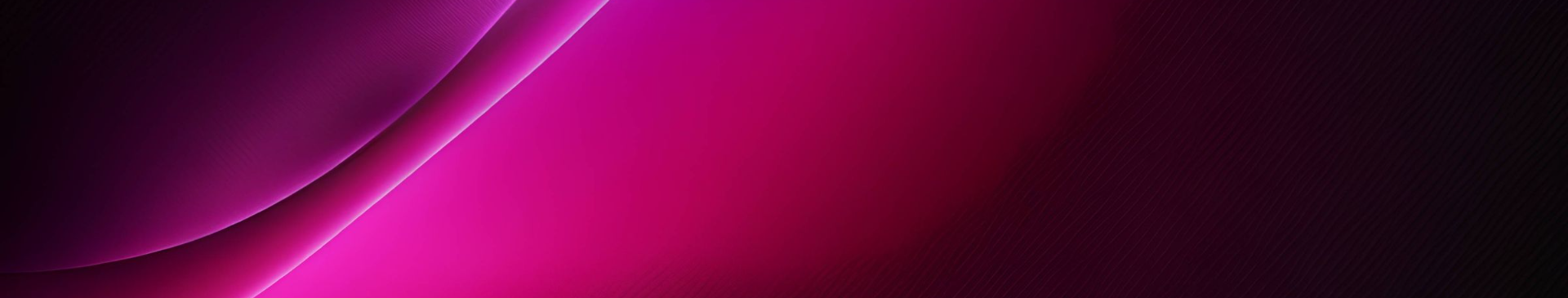 Анализ качества воздуха
Использование дронов позволяет забирать пробы воздуха на разных высотах и фиксировать запыленность, содержание тяжелых металлов, наличие паров масел и органических веществ, а также наличие оксидов азота, углерода и серы.
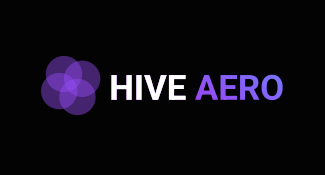 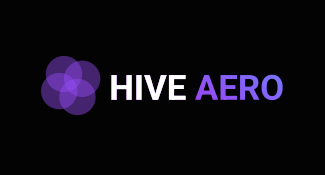 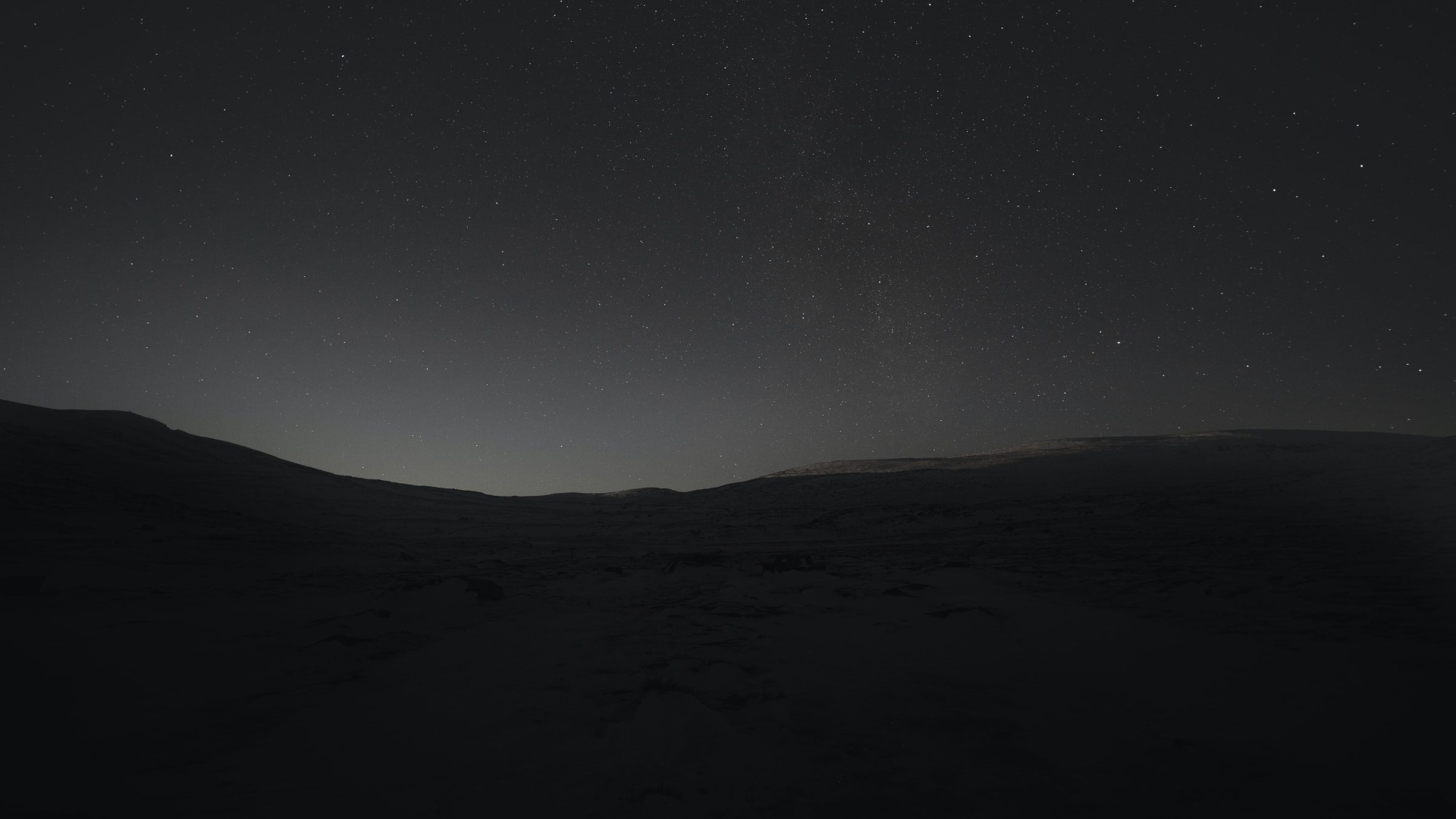 Примеры использования дронов для сбора пробы воздуха
1
Место крупного взрыва
Дроны собирают пробы для выявления вредных веществ в концентрациях, выше допустимой нормы.
2
Рудник
Дроны применяются для сбора проб воздуха внутри шахт, где опасность для человеческой жизни очень высока.
3
Труднодоступные зоны
Дроны летают над городами и другими труднодоступными местами для сбора воздушных проб.
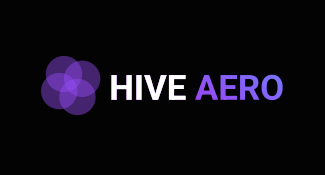 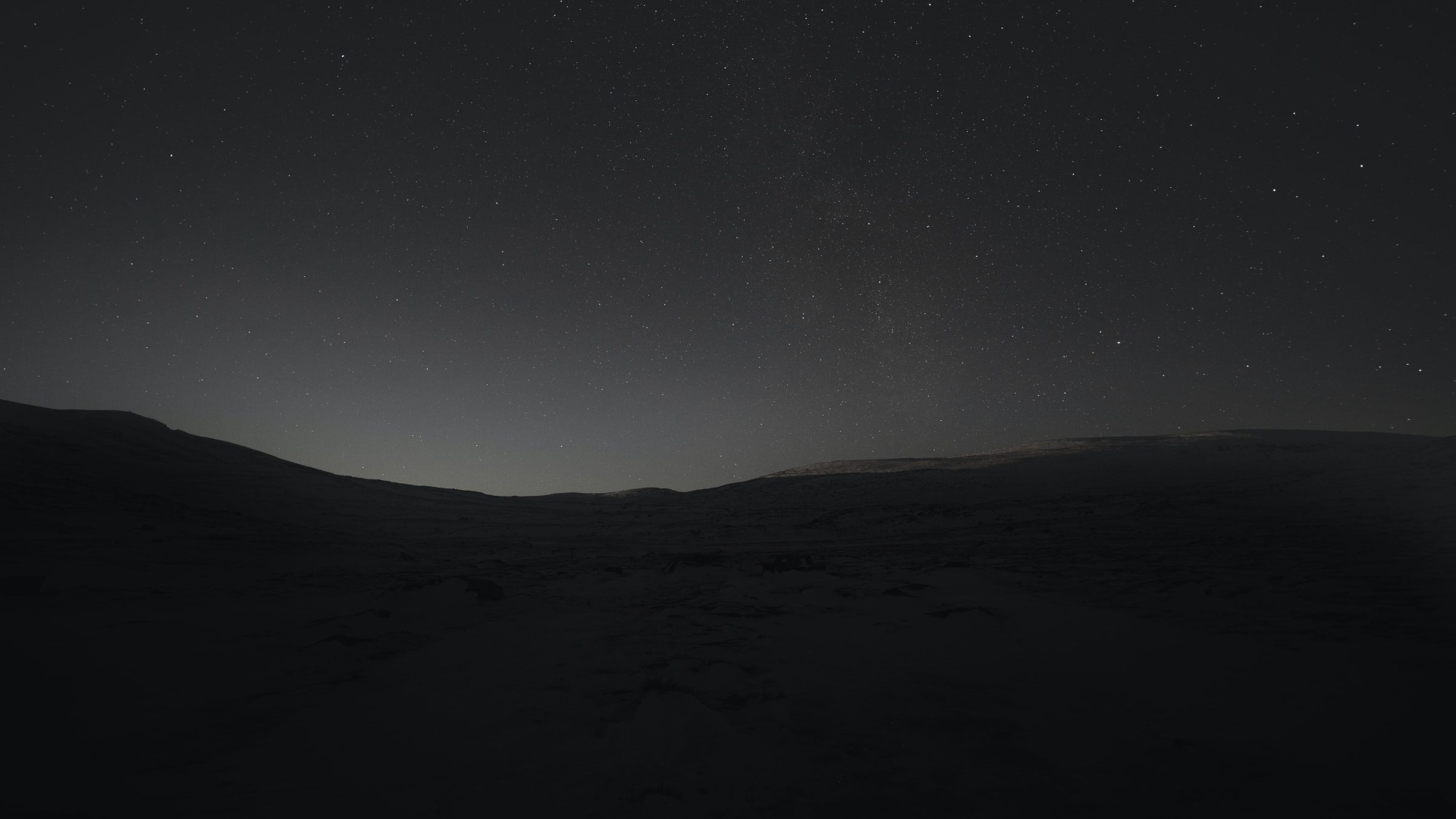 Преимущества использования дронов для сбора пробы воздуха
Точность
Количественная информация
Безопасность
Экономия времени
Данные, полученные с помощью дронов, являются более точными, поскольку могут быть получены ближе к источнику.
Дроны позволяют собирать большое количество информации, которую можно использовать для анализа в режиме реального времени.
Дроны позволяют собирать информацию без угрозы для здоровья и жизни людей.
Дроны ускоряют процессы сбора проб и анализа, что позволяет сократить затраты на эти операции.
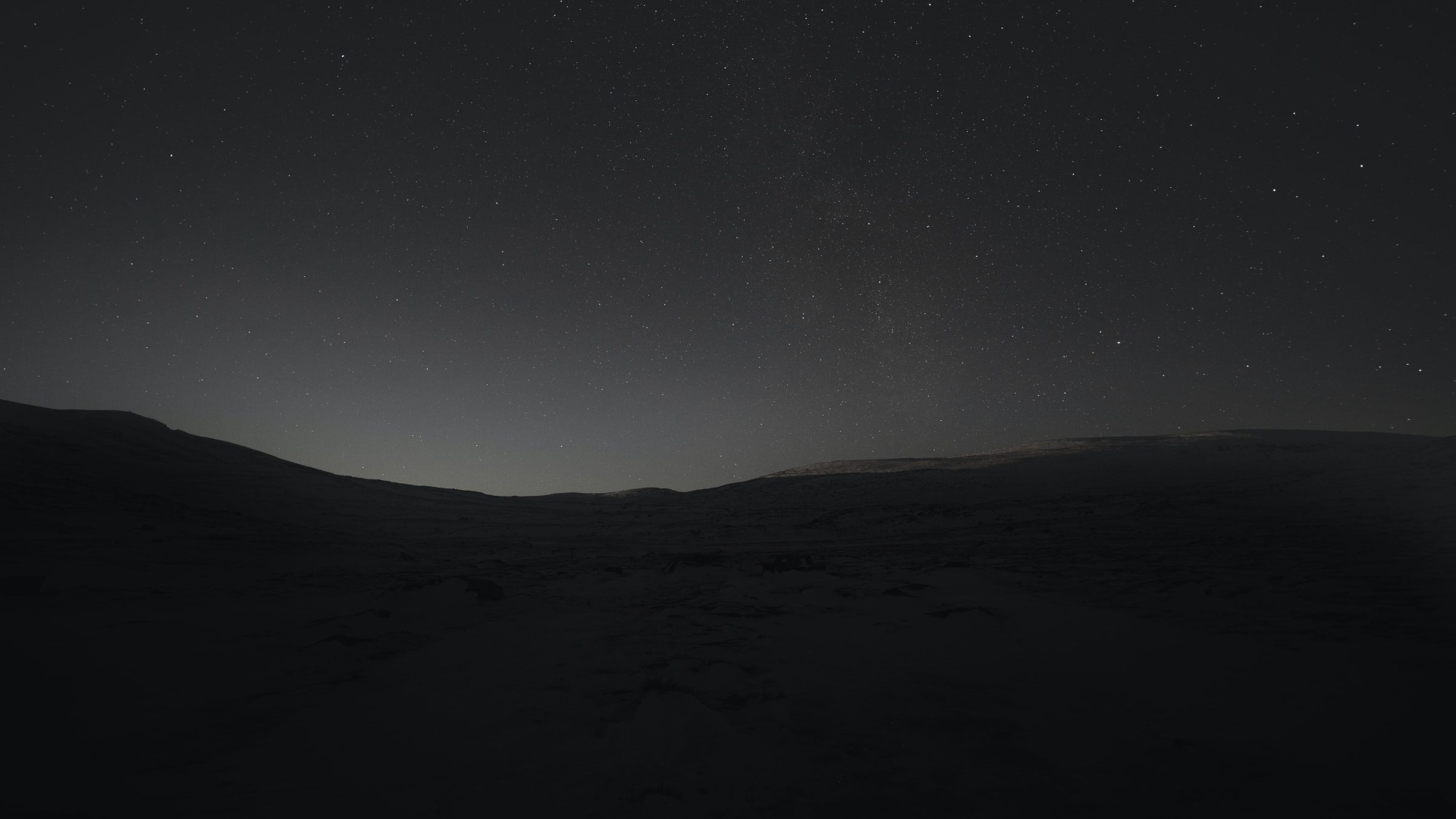 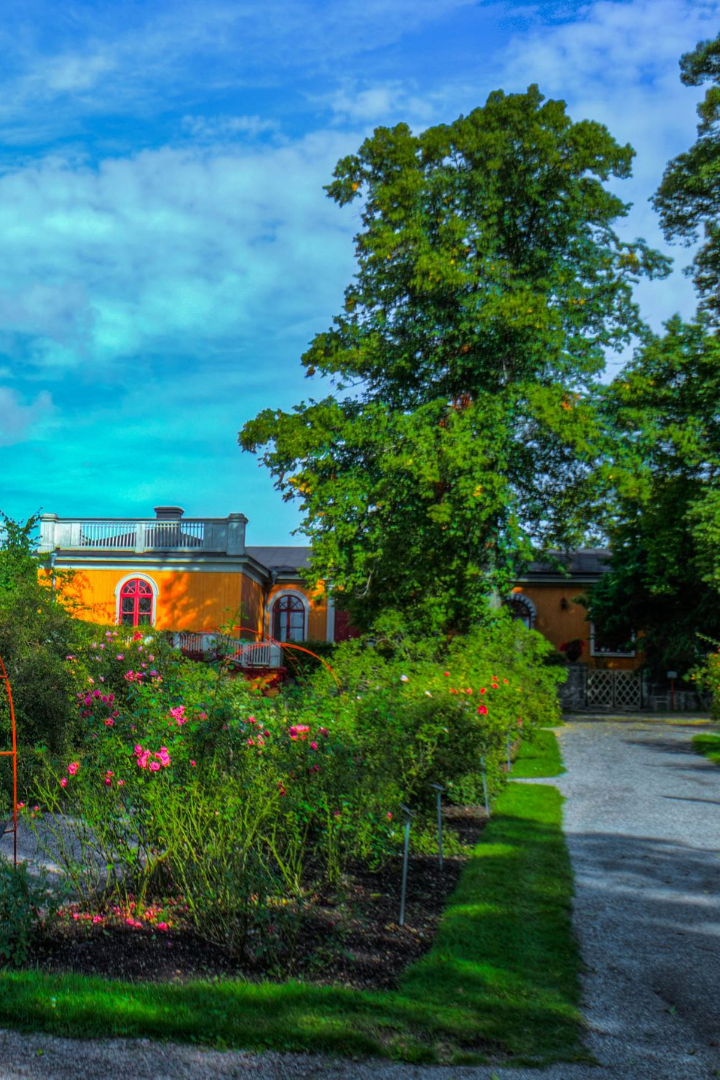 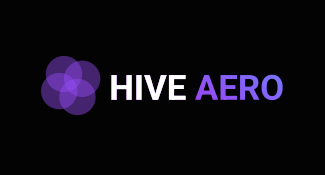 Будущее сбора пробы воздуха с помощью дронов
Технология для сбора пробы воздуха с помощью дронов находится в стадии активного развития. В будущем дроны будут использоваться всё шире, включая для обнаружения и предотвращения нарушений экологического законодательства и оперативного управления кризисными ситуациями.